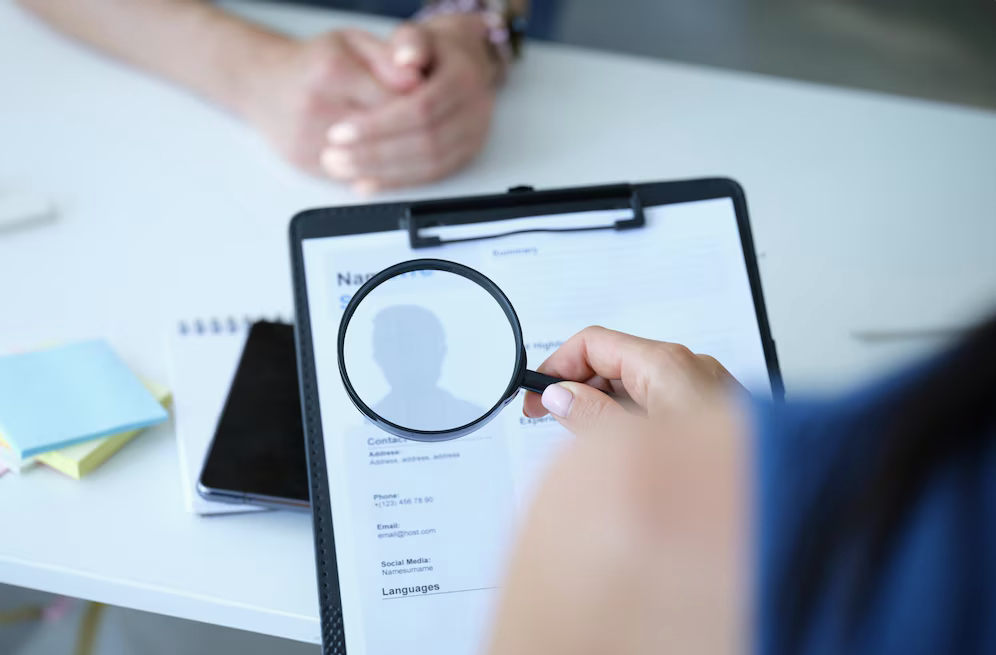 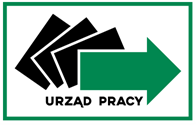 RYNEK PRACY W WOJEWÓDZTWIE ŁÓDZKIM  w roku 2024 

Łódź, marzec 2025
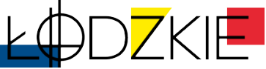 Analiza rynku pracy województwa łódzkiego – wybrane wskaźniki
Analiza stanu bezrobocia oraz wskaźnika stopy bezrobocia w województwie łódzkim dowodzi, iż sytuacja na rynku pracy jest stabilna. Wyniki analiz niektórych danych makroekonomicznych z lat 2022-2024 potwierdzają te obserwacje.
*oznacza, że dane mogły zostać zmienione w stosunku do wcześniej opublikowanych.
Stopa bezrobocia w województwie łódzkim na koniec grudnia 2024 roku wynosiła 5,4%, tj. na poziomie sprzed roku. 
W porównaniu z grudniem 2023 roku spadek stopy bezrobocia dotyczył 12 powiatów, wzrost wskaźnika odnotowano w 10 powiatach, największy w powiecie łaskim (+0,5 p. proc.).
Najniższe wartości stopy w regionie odnotowują powiaty: rawski i skierniewicki oraz Skierniewice i Łódź.
Najwyższe wartości wskaźnika dotyczą powiatów: pajęczańskiego, tomaszowskiego, łaskiego i opoczyńskiego, z czego w trzech wskaźnik stopy dodatkowo wzrósł  na przestrzeni roku.
Łódzkie jest jednym z trzech województw (oprócz śląskiego i wielkopolskiego) gdzie stopa bezrobocia nie osiągnęła wartości dwucyfrowej w żadnym z powiatów. W kraju takich powiatów jest 87. Najwyższe wskaźniki dotyczyły w końcu 2024 r.: szydłowieckiego (woj. mazowieckie) 23,3% w  oraz brzozowskiego (woj. podkarpackie) 20,7%.
Bezrobocie w województwie łódzkim różni się od bezrobocia rejestrowanego w całym kraju:
mniejszym udziałem młodych bezrobotnych w wieku do 30 roku życia, ale większym udziałem bezrobotnych w wieku powyżej 50 roku życia;

mniejszym udziałem bezrobotnych bez doświadczenia zawodowego, ale większym udziałem bezrobotnych bez kwalifikacji zawodowych;


mniejszym udziałem bezrobotnych zamieszkałych na wsi oraz większym udziałem osób niepełnosprawnych, co przekłada się na strukturę zawodową bezrobocia rejestrowanego w regionie.
udział osób w wieku 50+
udział osób do 30 roku życia.
udział osób bez kwalifikacji
udział osób bez doświadczenia
udział osób zamieszkałych na wsi
udział niepełnosprawnych
78 456 osób
78 278 osób
(rejestracje w PUP na przestrzeni roku)
(wyłączenia z rejestrów PUP na przestrzeni roku)
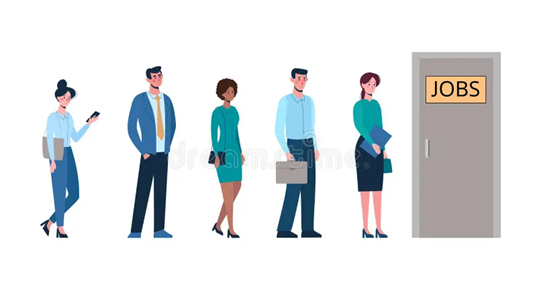 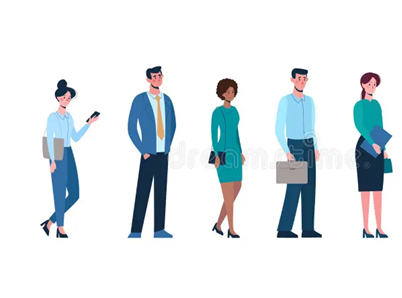 W 2024 roku status bezrobotnego otrzymało 78,5 tys. osób (napływ), o 1,1 tys. osób mniej niż w tym samym okresie roku 2023 .
Z ewidencji bezrobotnych skreślono 78,3 tys. osób (odpływ), o 2,6 tys. mniej niż rok wcześniej. Główną przyczynę wyrejestrowania z ewidencji w 2024 roku stanowiły podjęcia pracy – 57,5% wyłączeń. 
Łącznie na przestrzeni 12 miesięcy 2024 roku z powodu podjęcia pracy wyrejestrowano ponad 45 tys. osób.
Liczba osób bezrobotnych objętych wsparciem w 2023 i 2024 r.
Z oferty programów aktywizacyjnych dostępnych w powiatowych urzędach pracy województwa łódzkiego w 2024 roku skorzystało – 14,6 tys. bezrobotnych, tj. o 0,4 tys. więcej niż w roku 2023. Najbardziej popularną formą aktywizacji standardowo były staże zawodowe, z których w 2024 roku skorzystało 5,5 tys. bezrobotnych oraz dotacja na podjęcie działalności gospodarczej którą otrzymało 2,6 tys. osób.
Przegląd sytuacji w zakresie zatrudnienia cudzoziemców w 2024 roku
W 2024 r. do ewidencji powiatowych urzędów pracy na terenie województwa łódzkiego wpisano oświadczenia o zamiarze zatrudnienia cudzoziemca łącznie dla 37,2 tys. osób, tj. o 12,9 tys. mniej niż w analogicznym okresie 2023 roku. Spadek dotyczył głównie obywateli Ukrainy. Wydano także 2,1 tys. zezwoleń na pracę sezonową dla cudzoziemców, czyli o 0,4 tys. więcej niż rok wcześniej. Dodatkowo pracodawcy z terenu województwa łódzkiego złożyli powiadomienia o powierzeniu wykonywania pracy obywatelowi Ukrainy dotyczące 99,5 tys. osób.
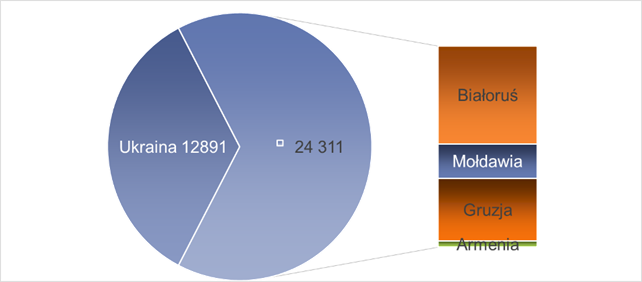 Najliczniejsze grupy zawodowe wśród zatrudnionych w oparciu o Specustawę o pomocy obywatelom Ukrainy stanowią magazynierzy (14,6%), robotnicy magazynowi (12%), robotnicy wykonujący prace proste w przemyśle (9,2%), i pakowacze ręczni (7,9%).
Oferty pracy zgłoszone do urzędów pracy w Łódzkiem
Zawody deficytowe w województwie łódzkim
W okresie 12 miesięcy 2024 r. do powiatowych urzędów pracy województwa łódzkiego wpłynęło łącznie 97,7 ofert pracy; o 1,1 tys. więcej niż w ciągu 2023 r.
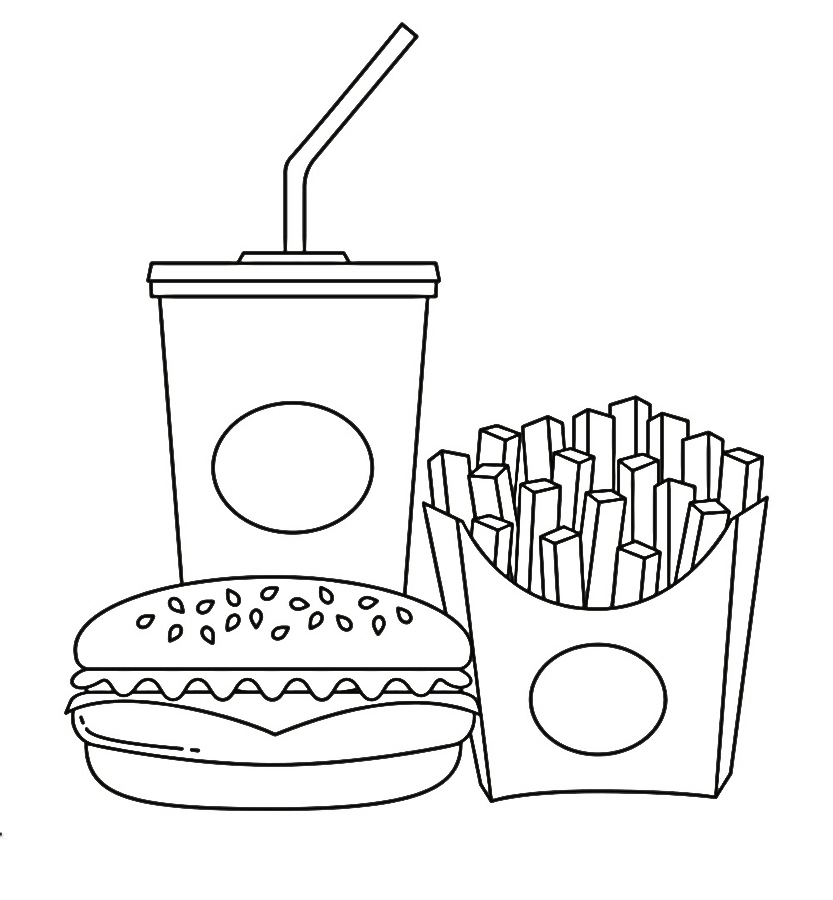 Najczęściej poszukiwani przez Internet
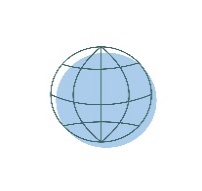 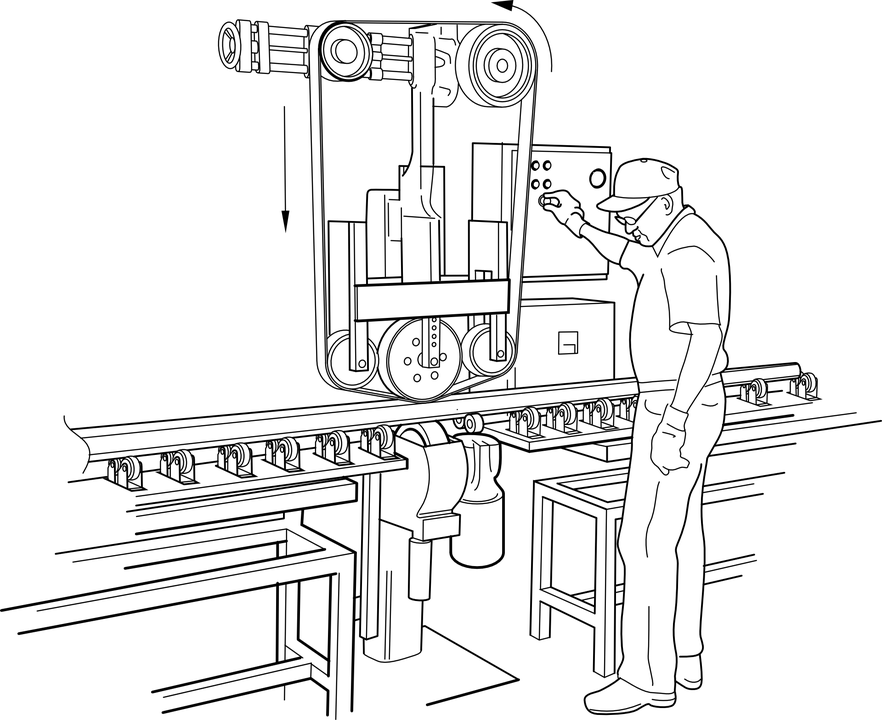 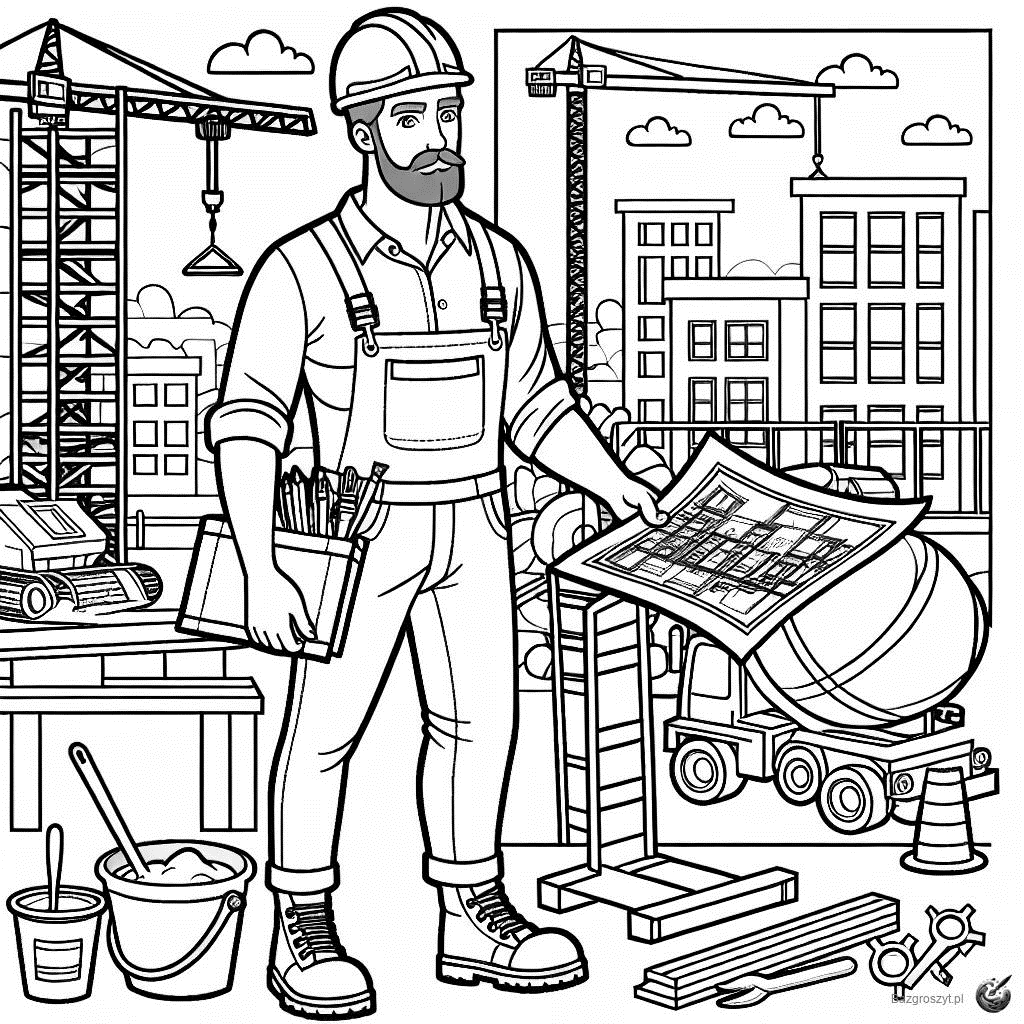 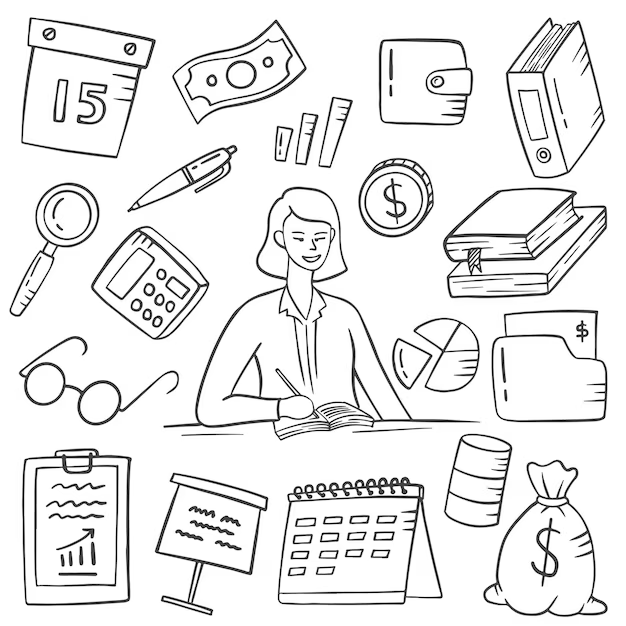 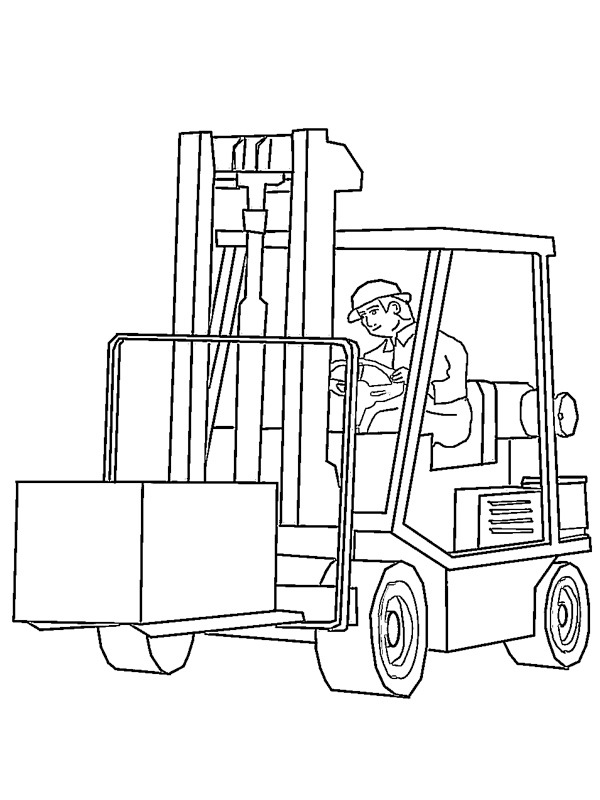 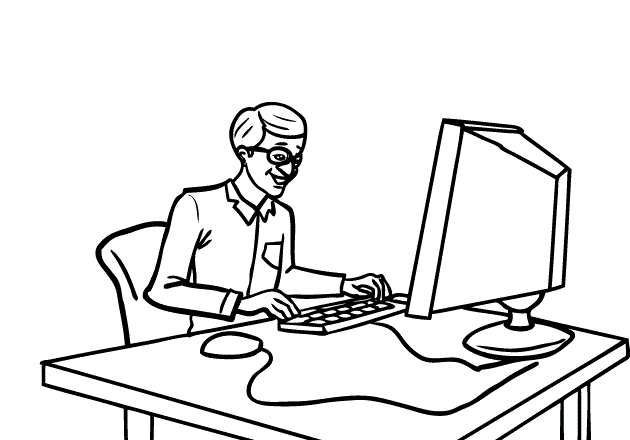 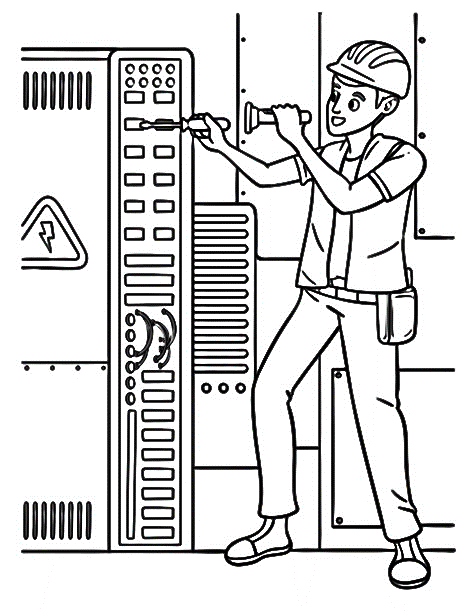 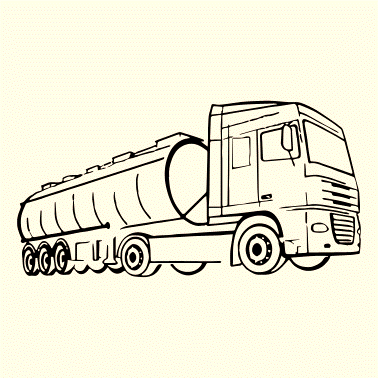 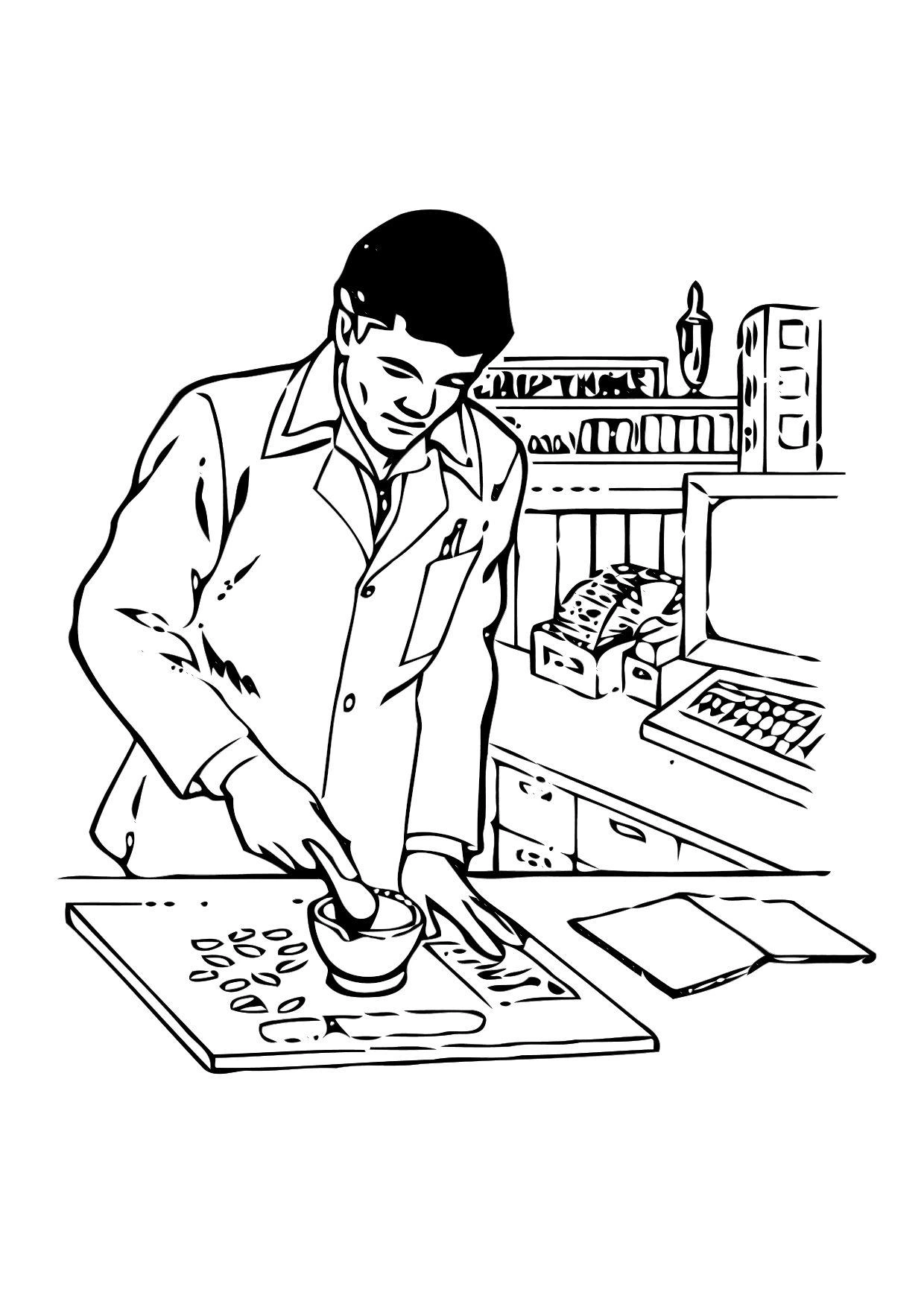 Finansowanie zadań (wybrane obszary)*
Programy na rzecz promocji zatrudnienia, łagodzenia skutków bezrobocia i aktywizacji zawodowej
Wsparcie kształcenia ustawicznego pracodawców i pracowników
REZERWA MINISTRA FP
29 496 864,00 zł
Ze wsparcia skorzystało  7 784 osoby z województwa łódzkiego
* stan na koniec 31.12.2024
Badania społeczne dotyczące problematyki rynku pracy zrealizowane w 2024 r. przez Regionalne Obserwatorium Rynku Pracy w Łodzi
„Rynek pracy sektora budowlanego wobec współczesnych tendencji demograficznych. Analiza dla województwa łódzkiego”.
„Zastosowanie sztucznej inteligencji w procesie pracy. Szanse, wymagania, wyzwania dla pracowników i pracodawców. Przegląd branż w województwie łódzkim”
Raport z badania „Barometr Zawodów 2025”. Badanie realizowane cyklicznie. Określa prognozowane zapotrzebowanie na zawody we wszystkich powiatach województwa łódzkiego w kolejnym roku. Wyniki badania dostępne są w serwisie internetowym 
www.barometrzawodow.pl
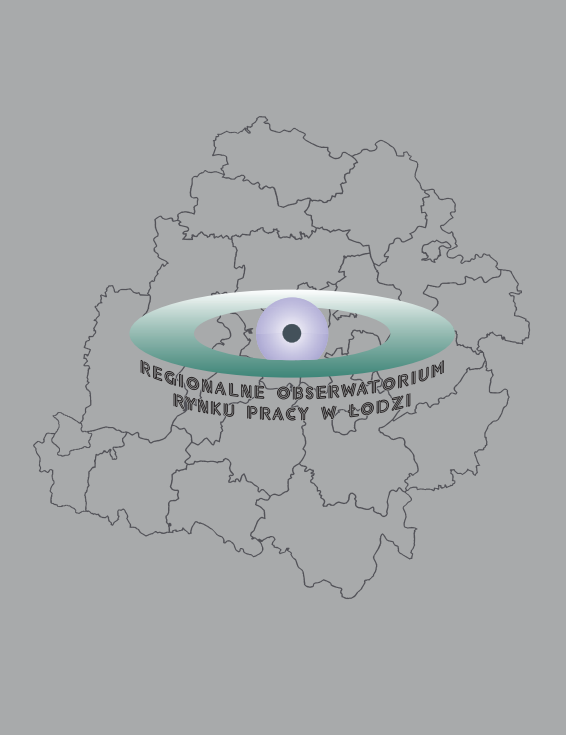 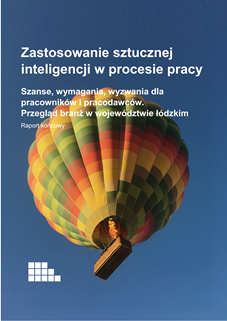 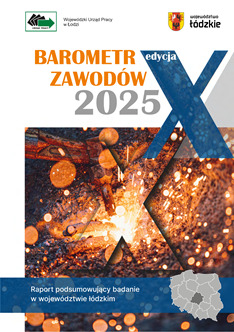 Wyniki badań są dostępne na stronie internetowej WUP w Łodzi: https://wuplodz.praca.gov.pl/web/funduszeue/materialy-pomocnicze oraz  https://wuplodz.praca.gov.pl/web/rorp/badania-i-raporty